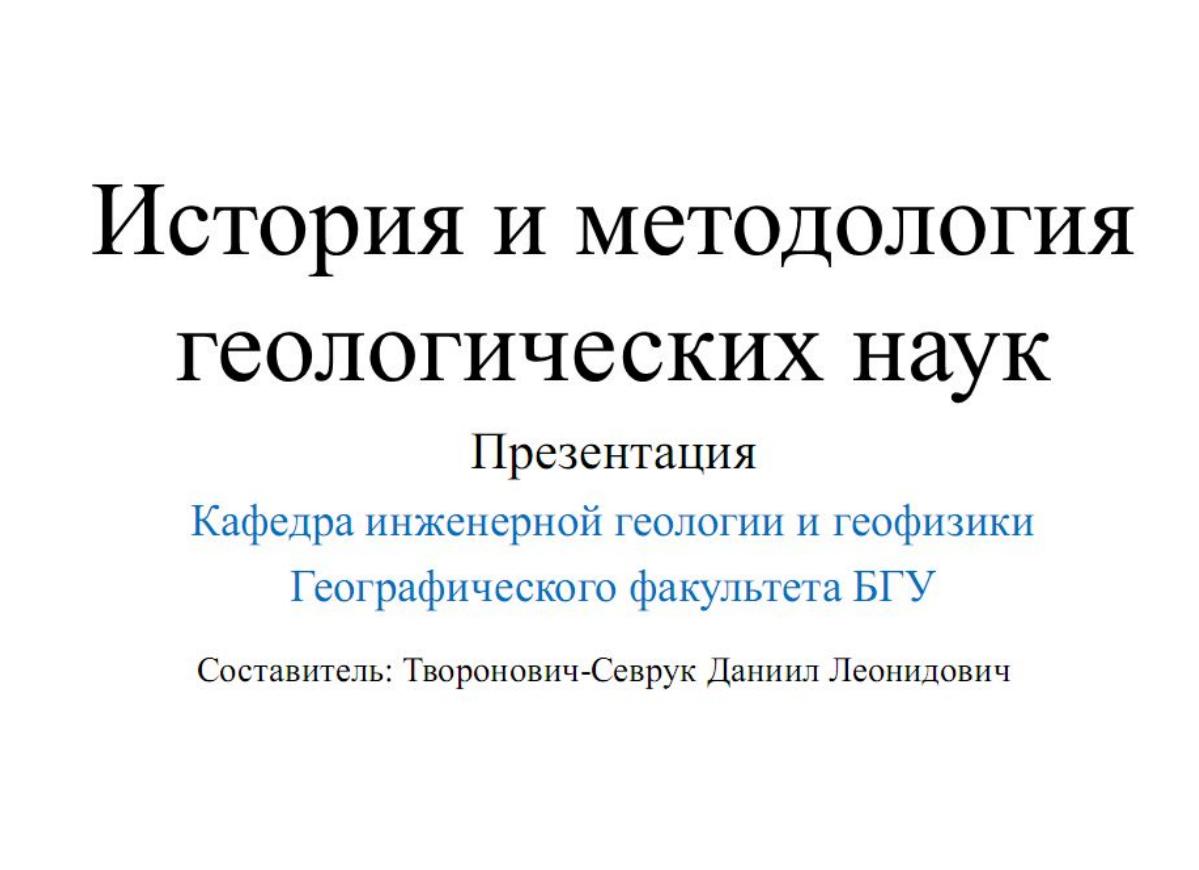 Критический этап  развития геологии (от начала ХХ в. до 1960-х годов).

Г. Штиле, О. Ампферер, Дж. Джоли, В. А. Обручев, Р. В. ван Беммелен, В. В. Белоусов, Н. С. Шацкий, А. Вегенер, Б. В. Голицын, В. М. Гольдшмидт, В. И. Вернадский, А. Е. Ферсман, А. П. Виноградов; Л. В. Пустовалов, Н. М. Страхов и др.
( Hans Wilhelm Stille) (1876—1966) — немецкий геолог, тектонист. Профессор, вице-президент Немецкой Академии наук Леопольдина, основатель Геотектонического института в Берлине.
Ганц Вильгельмович Штиле
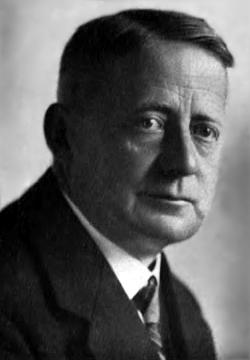 Г. Штилле — автор современных теорий о классификации и развитии складчатых поясов Земли, связей тектоники и магматизма, периодизации тектонических движений научные труды по тектонике и неокатастрофизму . Основные работы были посвящены тектонике Европы и сравнительно-историческому анализу складчатых областей Европы, Америки, Юго-Восточной Азии и Тихоокеанского складчатого поясов.
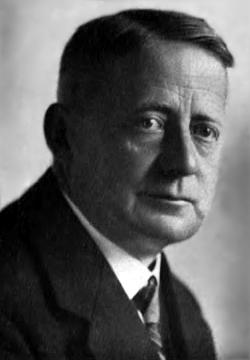 Г.Штиле разработал концепцию о чередовании
              в  истории Земли длительных периодов
                 нарастающей консолидации земной коры и более кратковременных «мировых фаз складчатости», подчёркивая повсеместность этих явлений на земном шаре. Он указал на закономерную связь проявлений магматизма со стадиями развития геосинклинальных областей, выделив начальный, последующий и конечный магматизм. 
Подразделил геосинклинальные области на высокомагматичные эвгеосинклинали и слабомагматичные миогеосинклинали.
В 1955 году выделил ассинтскую складчатость, обосновал значение позднедокембрийского тектонического этапа в развитии Земли. Внёс вклад в учение о платформах
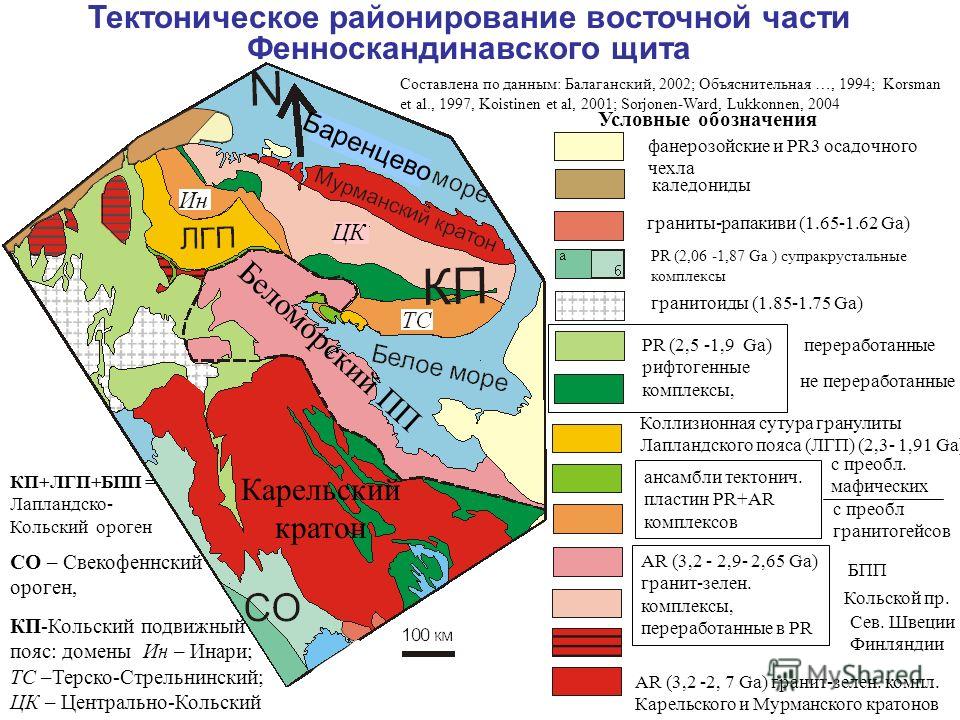 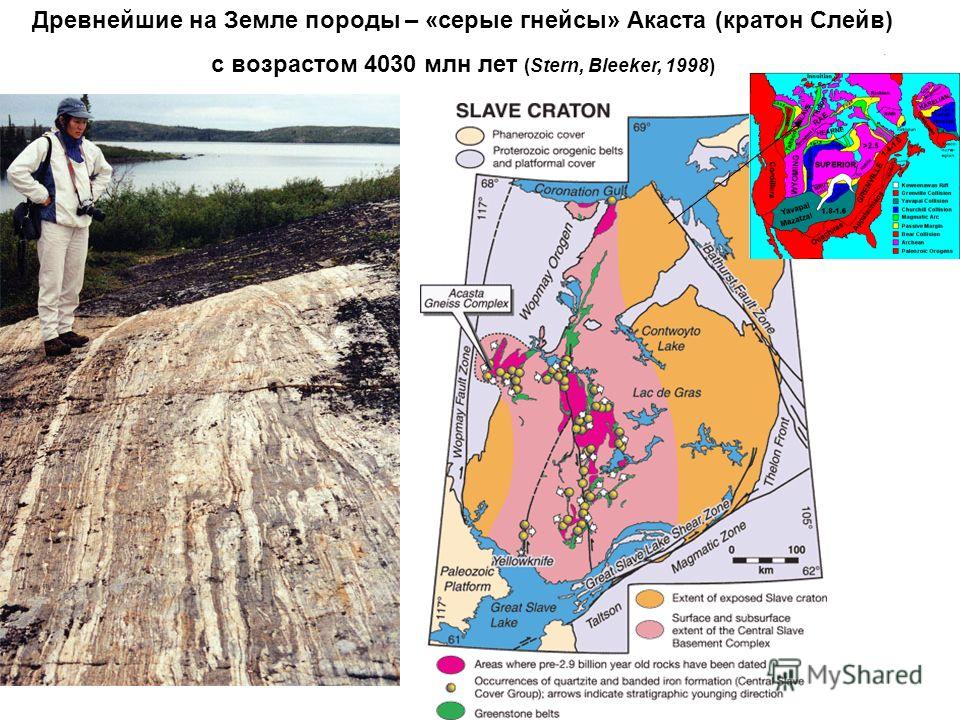 Отто Ампферер (1875-1947)
Идея о подкоровых течениях в мантии была выдвинута в 1906 году австрийским геологом, исследователем Альп Отто Ампферером. О. Ампферер полагал, что обстановка сжатия в покровно-складчатых сооружениях связана с пододвиганием под них жёстких глыб — кратонов, которое происходит под действем нисходящих подкоровых течений.
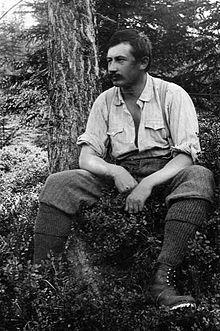 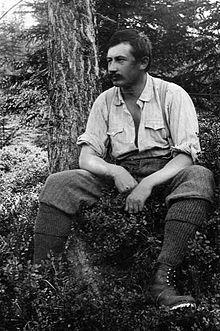 Leben und Werk
           Otto Ampferers Name ist unter anderem mit der Unterströmungstheorie verbunden (ab 1906), einer Hypothese zur Bildung von Gebirgen, die später zur Entwicklung der Plattentektonik beitrug. Sein Hauptarbeitsfeld war dieGeologie der Alpen. Im Zuge seiner gründlichen Kartierung der Tiroler Kalkalpen erkannte er schon 1901 die Karwendel-Überschiebung, was auch eine wichtige Rolle in der Durchsetzung der Überschiebungstheorie um 1905 spielte. 1906 verfasste er eine Analyse Über das Bewegungsbild der Faltengebirge, worin er der Kontraktionstheorie von Albert Heim entgegentrat, die aber erst um 1960 endgültig widerlegt wurde. Ampferer vertrat eine Unterströmungstheorie, die an spätere plattentektonische Erklärungsmechanismen erinnert, sah sich damals aber Spott und Hohn ausgesetzt, was ihm nach eigenen Worten auf Jahre die Weiterarbeit verleidete.
1928 beschrieb er am Beispiel des Stanser Jochs eine Reliefüberschiebung, die beispielhaft für spätere Arbeiten wurde.[2] Weiters hat Ampferer die Ausdrücke Totfaltung und Bergzerreißung geprägt.
1901 trat er in den Dienst der Wiener Geologischen Bundesanstalt, die damals noch k.k. Geologische Reichsanstalt hieß. Von 1935 bis 1937 war er Direktor dieses Forschungsinstituts, setzte aber seine tektonischen, Glazial- und regionalgeologischen Arbeiten fort. Er erstellte geologische Karten und Führer im Gesäusegebirge und Kaisergebirge und befasste sich mit eiszeitlicher Vergletscherung der Alpen. Insgesamt verfasste er 260 Publikationen und zahlreiche geologische Kartenblätter. 1936 wurde er zum Mitglied der Gelehrtenakademie Leopoldina gewählt.
Ampferer war aber nicht nur ein herausragender Geologe, auch als Bergsteiger machte er sich einen Namen. So bestieg er 1899 zusammen mit Karl Berger als erster die Guglia di Brenta (auch Campanile Basso genannt) in derBrentagruppe. Außerdem war Ampferer ein guter Zeichner, der sich nicht nur auf geologische Motive beschränkte.
1902 heiratete er Olga Sander, die Schwester des bekannten Innsbrucker Geologen Bruno Sander.
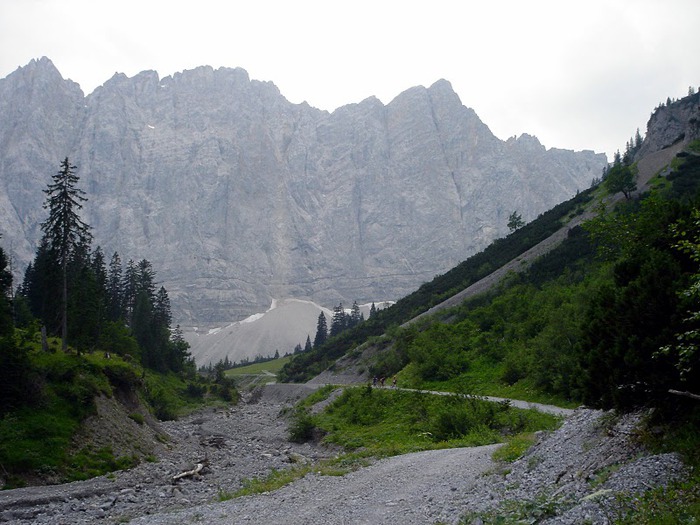 Парк «Карвендель» связан с такими выдающимися именами, как «первооткрывателем Альп» Германом фон Барт (Hermann von Barth), который в течение одного только лета 1870 года покорил 88 вершин парка «Карвендель». Другое известное имя - знаменитый альпийский геолог Отто Ампферер (Otto Ampferer). К
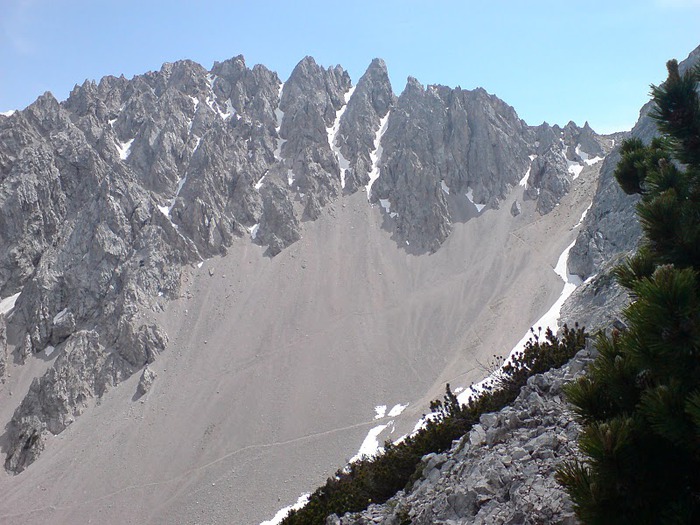 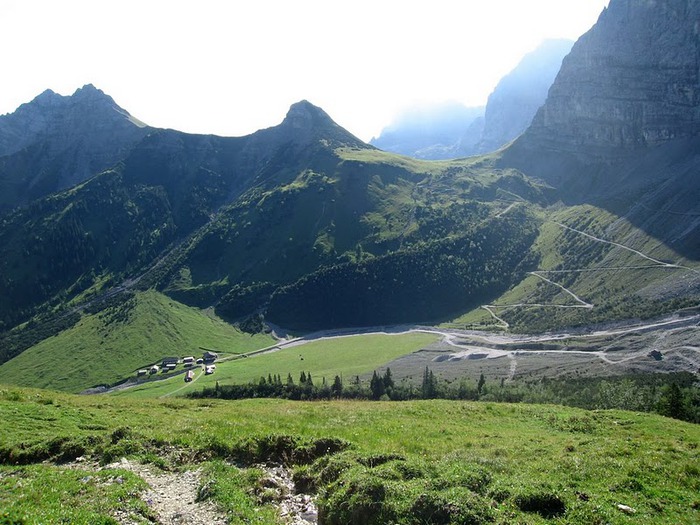 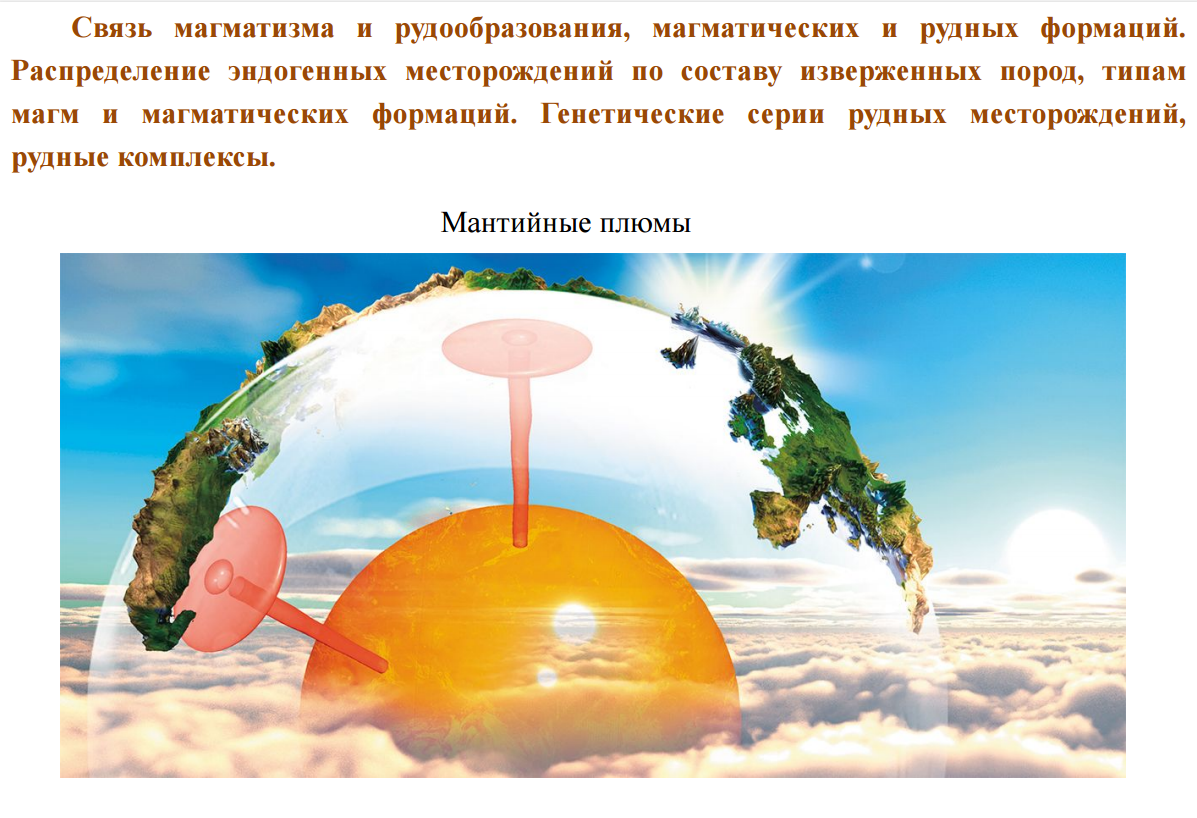 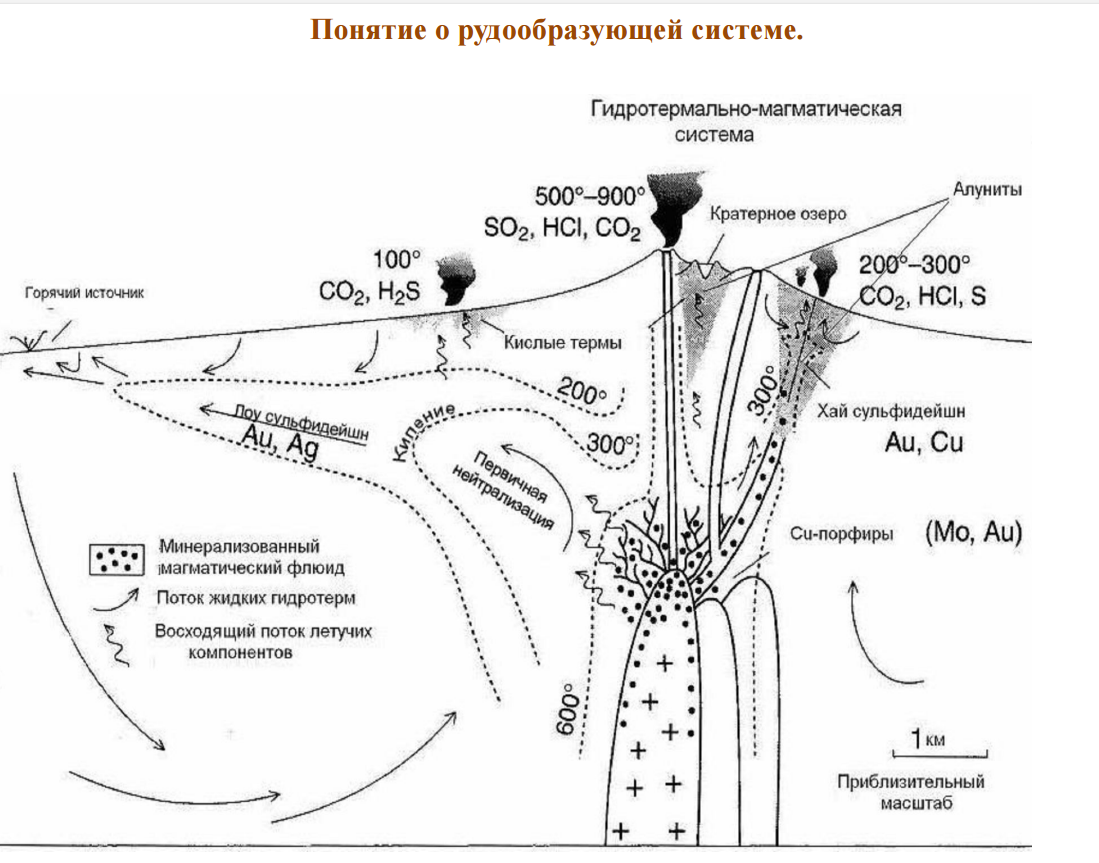 John Joly; 1 ноября 1857, Бракна, графство Оффали, Ирландия — 8 декабря 1933, Дублин, Ирландия) — ирландский геолог, один из основоположников радиогеологии.
Профессор геологии и минералогии Тринити-колледж и Дублинского университета (с 1897 года), иностранный член-корреспондент АН СССР (1932 год), почётный доктор Кембриджского университета.
В своём докладе в августе 1908 года в Дублине на съезде Британской ассоциации наук Джоли первый, как геолог, понял и оценил значение явления радиоактивности как нового свойства многих минералов, как новый метод изучения структуры свойств материи. 
На съезде он нашёл поклонников и последователей, среди которых был В. И. Вернадский.
Джон Джоли
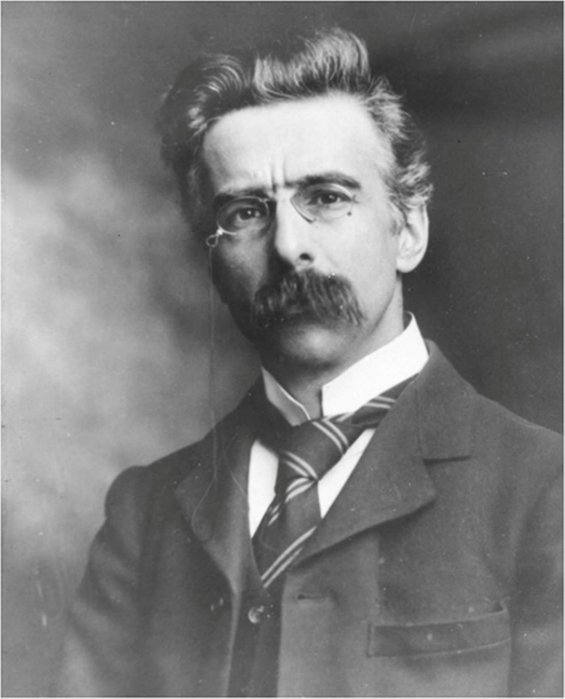 Испытывая интерес к изучению минералов и горных пород, Дж. Джоли в 1885 г. сконструировал паровой калориметр, который впервые дал возможность получить количественные характеристики газовой составляющей в постоянном объеме горной породы (Dixon, 1934). Дж. Джоли исследовал высокотемпературные свойства минералов (1887, 1888) и создавал инструментарий для исследований (1888, 1891). В 1894 г. он запатентовал новый метод получения цветных фотографий минералов в естественном освещении («Improvements in or relating to photographing in colours») и блестяще продемонстрировал полученные результаты на заседании Королевского общества Лондона в 1895 г.
В 1891 г. молодой ученый получил должность доцента Тринити колледжа Университета Дублина. С 1897 г. и до конца жизни Дж. Джоли – профессор геологии Тринити колледжа, руководитель кафедры геологии и минералогии.
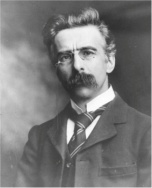 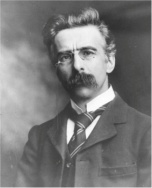 Возможность использовать великое достижение физики – радиоактивность – для решения геологических проблем сразу же привлекла внимание Дж. Джоли. Он опубликовал статью об экспериментах с рентгеновскими лучами «Experiments with Röntgen rays» в 1896 г. – в год открытия явления радиоактивности А. Беккерелем. В 1903 г. Дж. Джоли, основываясь на методе расчета возраста Земли, предложенном лордом Кельвином (У. Томсоном), высказал предположение о влиянии радиоактивного распада на тепловой режим Земли («Radium and the geological age of the Earth»).
В 1905 г. Дж. Джоли разгадал одну из загадок минералогии. Он установил, что изменение интенсивности плеохроичных ореолов под воздействием α-лучей зависит от возраста минералов («Pleochroic haloes», 1907). Наличие ореолов в породах нижнего архея позволило Дж. Джоли сделать вывод о том, что наиболее интенсивное выделение радиоактивной энергии происходило в самые отдаленные периоды геологической истории.
Изучение энергетического режима земной коры позволило Дж. Джоли разработать геодинамическую модель, объясняющую периодичность тектонических движений. 
Дж. Джоли предположил, что накопление радиоактивного тепла периодически (через 30-50 млн лет) вызывает расплавление базальтового субстрата. В результате происходят горизонтальные перемещения континентов и вертикальные поднятия отдельных участков земной коры.
 Дрейф материков Дж. Джоли связывал с приливами, возникающими в океане расплавленной магмы, причем роль, «которую играет единственный спутник нашей планеты, является не последней из изящных деталей всего механизма»
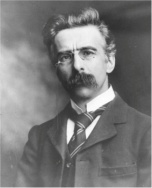 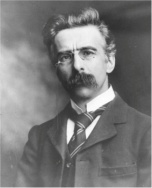 В сотрудничестве с Э. Резерфордом Дж. Джоли продолжил изучение плеохроичности минералов и установил, что возраст девонских отложений составляет не менее 400 млн лет («The age of pleochroic haloes», 1913). В 1925 г. Дж. Джоли опубликовал монографию «The geological age of the Earth» («Геологический возраст Земли»).В статьях 1906-1909 гг. Дж. Джоли описал методику определения содержания урана, радия, тория в горных породах. В 1909 г. вышла его монография «Radioactivity and geology. An account of the influence of radioactive energy on terrestrial history» о роли в истории Земли радиоактивной энергии, которую он назвал первопричиной (vera causa) геологических процессов.
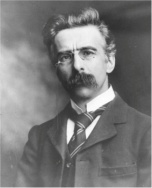 В 1908 г. на заседании Британской ассоциации развития науки в Дублине он выступил с блестящим докладом «Uranium and geology» («Уран и геология»). Знакомство переросло в дружбу. Эта речь произвела сильное впечатление на В.И. Вернадского, который «имел счастье слышать этот доклад Джоли и с ним беседовать <...> Мне Джоли тогда открыл глаза» (Вернадский, 1939, Т.1, с. 222).В 1935 г. В.И. Вернадский писал А.Е. Ферсману, что «воспоминания о пережитом и передуманном поставили передо мной неисполненные долги – биографические очерки Грота и Джоли, которые надо дать для Академии» (Письма Вернадского А.Е. Ферсману, 1985, с. 174). К сожалению, эти очерки так и не были написаны.В 1929 г. книга Дж. Джоли «История поверхности Земли» (1925) была опубликована на русском языке под редакцией А.Д. Архангельского, который писал в предисловии: «Радиоактивная гипотеза жизни земной коры, изложенная в книге Джоли, представляет, на мой взгляд, одно из наиболее интересных и важных событий в истории развития наших представлений о механизме движений каменной оболочки земли» (Архангельский, 1929, с. III). По мнению А.Е. Ферсмана, исследования Дж. Джоли по радиогеологии «подвели точную геохимическую базу под геотектонику (разрядка – А.Ф.) земной коры» (Ферсман, 1933, с. 33).
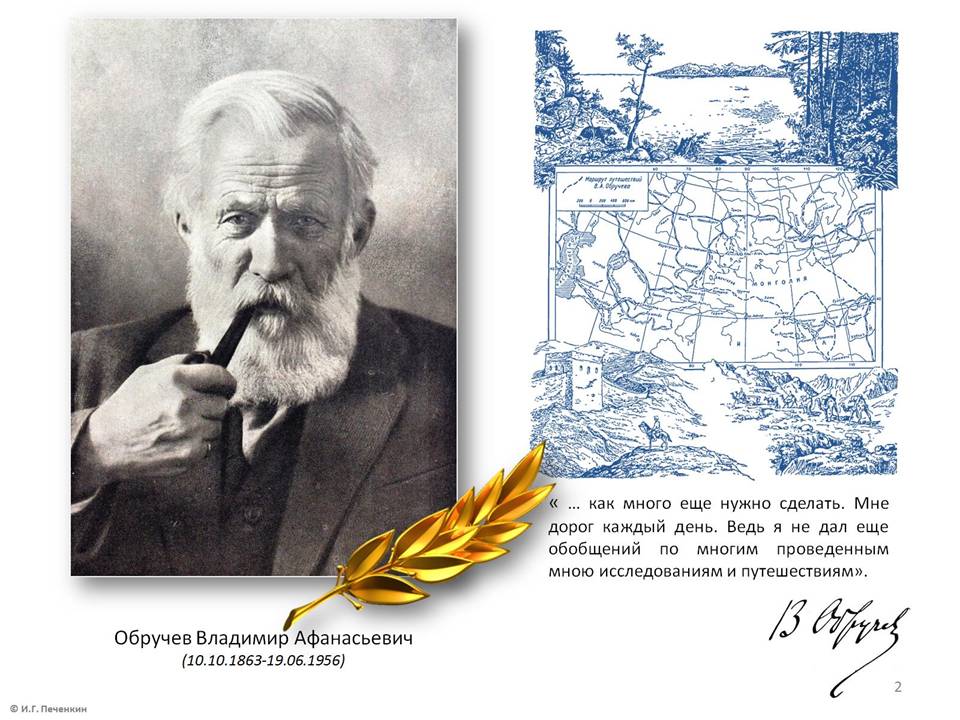 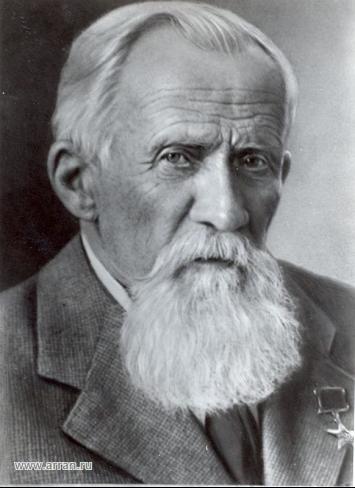 После окончания училища в городе Вильно в 1881 продолжил учебу в Петербургском горном институте. В 1886 окончил институт, после чего, по предложению талантливого преподавателя И. Мушкетова, принял участие в экспедиции в Среднюю Азию.
Исследователь геологии Сибири, Центральной и Средней Азии, открыл несколько хребтов в горах Наньшань, хребты Даурский и Борщовочный, исследовал нагорье Бэйшань. В 1892—1894 Обручев участвовал в качестве геолога в четвёртой экспедиции Григория Потанина. В 1890-х Обручев занимался проектированием Закаспийской и Транссибирской железной дорог. Первый штатный геолог Сибири.
После революции 1905 года Обручев состоял в Конституционно-демократической партии, возглавляя её Томский комитет.
С 1901 по 1912 Обручев работал в Томском технологическом институте и был первым деканом его горного отделения, с 1918 по 1919 — профессор Таврического университета в Симферополе, с 1921 по 1929 — профессор Московской горной академии. В 1930 году по инициативе В. А. Обручева на базе Геологического музея Петра I основан Геологический институт. 
С 1930 года Обручев являлся председателем Комиссии по изучению вечной мерзлоты, с 1939 — директором Института мерзлотоведения АН СССР. С 1942 по 1946 — академик-секретарь Отделения геолого-географических наук АН СССР. С 1947 — почётный президент Географического общества СССР.
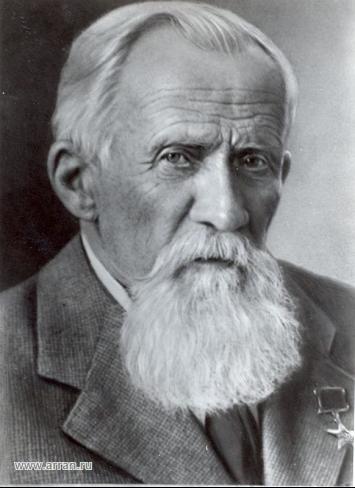 Статьи
«Бассейн реки Бодайбо: Предварительный отчет об исследованиях 1901 г. в Ленском горном округе», 1903 г.
«Бассейн р. Накатами и его золотые прииски: извлечение из официального отчета», 1910
«Воспоминания о проф. И. В. Мушкетове», 1902
«Геологические исследования в Калбинском хребте (Западный Алтай)в 1911 г.», 1912
«О геологическом исследовании Тарбагатая и Барлыка в 1905 г.», 1905
Учебники
«Полевая геология», 1927
«Рудные месторождения», 1928-29
Художественные произведения
Научная фантастика
«Тепловая шахта» (неоконченное произведение, издано)
1915 — «Плутония» (опубликован в 1924)
1924 — «Земля Санникова» (опубликован в 1926)
1928 — «Золотоискатели в пустыне»
«Путешествие в прошлое и будущее»
«Коралловый остров»
Приключенческая литература
1951 — «В дебрях Центральной Азии»
Рейнаут Виллем ван Беммелен
Родился и провёл свою юность в Голландской Ост-Индии, где его отец Виллем ван Беммелен был директором магнитной, метеорологической и сейсмологической обсерватории. С 1920 по 1927 год изучал горное дело в Делфтском техническом университете в Нидерландах. Получил степень доктора философии в 1927 году за работу по исследованию геологии Кордильера-Бетика. Затем он изучал вулканологию в Неаполе, а позже работал в области геологической съёмки в Голландской Ост-Индии, где первым картографировал некоторые части Явы и Суматры. С 1933 по 1935 год он изучал педологию в Техническом университете Вены. После этого он вернулся на Яву, чтобы там продолжить свои исследования.
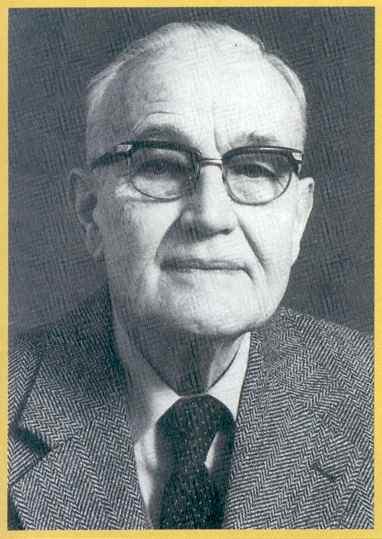 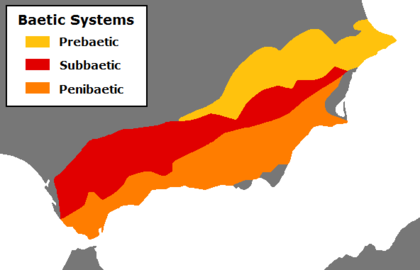 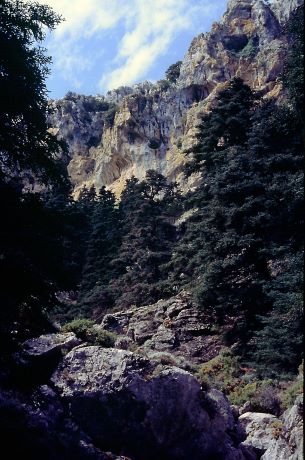 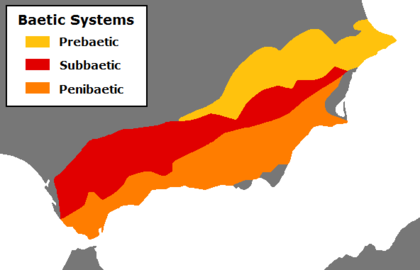 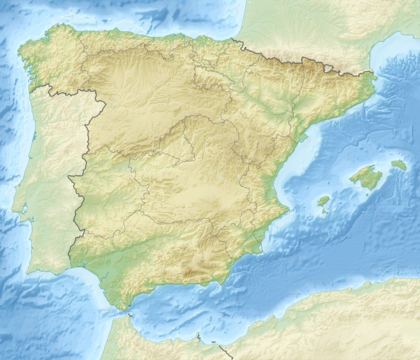 Андалу́зские го́ры, Бетские горы — горная система в южной Испании, в восточной части провинции Андалусия.
Тянется вдоль Средиземноморского побережья страны на 600 километров от Гибралтара и Кадисского залива до Валенсийского залива. Горная система распадается на серию отдельных хребтов и массивов, расчлененных обширными и глубокими внутренними котловинами-грабенами, и поэтому давно и хорошо освоена. Самый высокий хребет системы — горы Сьерра-Невада. Вершина этого хребта, гора Муласен, имеет высоту 3478 метров. Это самая высокая точка полуостровной Испании и всего Пиренейского полуострова. Кордильера-Бетика вторая по высоте после Альп горная система Европы. В горах Кордильера-Бетика берёт начало одна из самых крупных рек Испании Гвадалквивир. У северного подножия Кордильеры-Бетики размещается обширная Андалузская равнина, сформированная в предгорном краевом прогибе.
Его основные интересы касались вулканологии (магма и пирокластические породы), структурной геологии и тектоники, особенно подвижной тектоники.
Когда японские войска оккупировали Голландскую Ост-Индию во время Второй мировой войны, ван Беммелен и его жена три года провели в концлагере. Он принадлежал к небольшому числу специалистов, которые были допущены японцами к продолжению своей работы. В 1943 году была выпущена его написанная ещё в 1941 году работа о вулканах Индонезии. С окончанием войны он с женой переехал в Нидерланды, где они жили в Гааге. Правительство Нидерландов поручило ван Беммелену восстановить всю информацию по геологии индонезийского архипелага, поскольку сам он считал, что многие его рукописи погибли во время войны (что на самом деле оказалось не так). К 1949 году, тем не менее, он самостоятельно восстановил свои записи и опубликовал труд «Геология Индонезии». Позже работал профессором в Утрехтском университете и консультантом в компании Royal Dutch Shell.
Владимир  Владимирович  Белоусов
Разработал и обосновал новый метод историко-тектонических исследований — метод анализа мощностей.
Восстановил тектоническую историю Большого Кавказа, на примере которого выявил особые закономерности развития геосинклиналей, развил представления М. М. Тетяева о ведущей роли инверсии в этом развитии.
Применил метод анализа фаций и мощностей к осадочным отложениям европейской части СССР и установил, что в отличие от геосинклинальных структур крупные структуры платформы характеризуются устойчивостью и не испытывают инверсии.
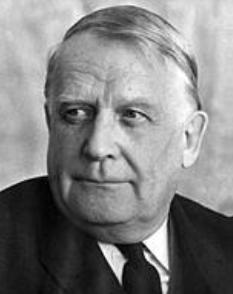 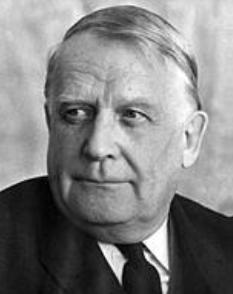 Выдвинул гипотезу о происхождении коры океанов путём переработки (базификации) континентальной коры на новейшем этапе эволюции Земли.
На протяжении всей научной карьеры твёрдо придерживался концепции фиксизма. Учебник 1954 года «Основные вопросы геотектоники» уже содержит резко-полемические опровержения положений мобилизма[12]. Крайне негативно воспринял возникновение в конце 1960-х годов Теории литосферных плит и фактически возглавил борьбу с ней в советской науке, которая сохраняла свою остроту до середины 1980-х годов.
Ученики: Л. И. Иогансон, A. В. Вихерт, В. Н. Шолпо, B. И. Шевченко, И. А. Рязанов, М. В. Гзовский, М. А. Гончаров, Н. Б. Лебедева, А. М. Сычева-Михайлова.
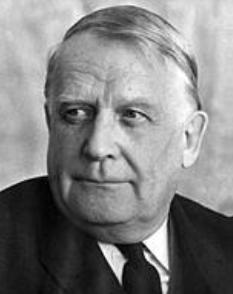 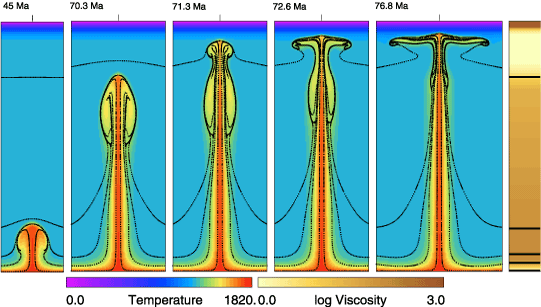 Мантийный плюмм и  этапы его развития
Николай Сергеевич Шацкий
1918—1930 — Ассистент и преподаватель (с 1922 г.) кафедры общей геологии геологоразведочного факультета МГУ.
1922—1924 — Геолог особой Коммиссии по изучению КМА при Президиуме ВСНХ.
1923—1936 — Редактор журнала Бюллетень МОИП, отдел геологический. С 1925 года — ответственный редактор.
1924—1929 — Хранитель Геологического музея Московской горной академии.
1926—1960 — Преподаватель (профессор с 1930 г.), заведующий кафедрой исторической геологии МГРИ.
В 1934 году ему присуждена степень кандидата геолого-минералогических наук без защиты диссертации.
1934—1955 — Старший научный сотрудник, с 1935 года заведующий отделом тектоники Института геологических наук АН СССР.
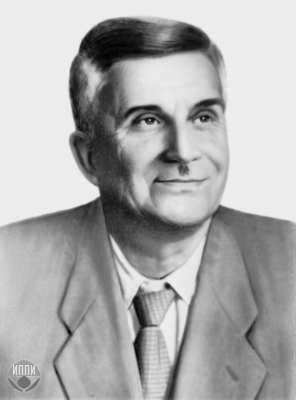 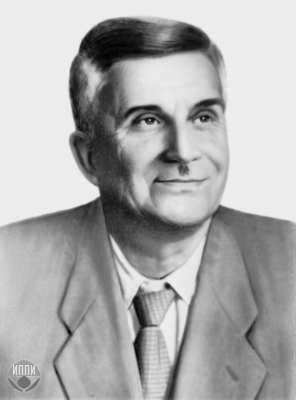 В 1943 году ему было присвоено звание член-корреспондент AH CCCP.
В 1956—1960 годах работал директором Геологического института АН СССР (ГИН).
Занимался изучением истории геологии, строением земной коры, тектоникой древних плит.
Стал одним из основоположников метода тектонического анализа и учения o геологических формациях.
Сформулировал принцип унаследованности развития геологических структур во времени, ввёл понятие рифейской группы в стратиграфии докембрия, термин «байкальская складчатость» и др.
Изучал геологию угленосных и нефтеносных бассейнов, фосфоритов, марганцевых руд и др. Начал составлять монографию «Закономерности размещения полезных ископаемых».
В 1953 году составил «Тектоническую карту CCCP и сопредельных стран» в разных масштабах, которые получили широкое признание за рубежом. В том же году ему было присвоено звание Академик AH CCCP.
В 1958 г. на Брюссельской международной выставке они были отмечены Гран-при и стали основой для составления «Международной тектонической карты Eвропы» (1964)
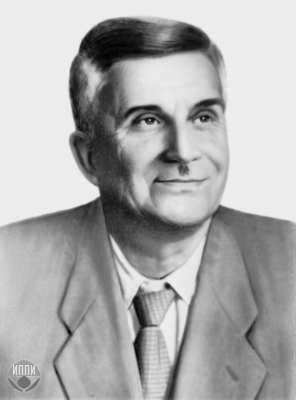 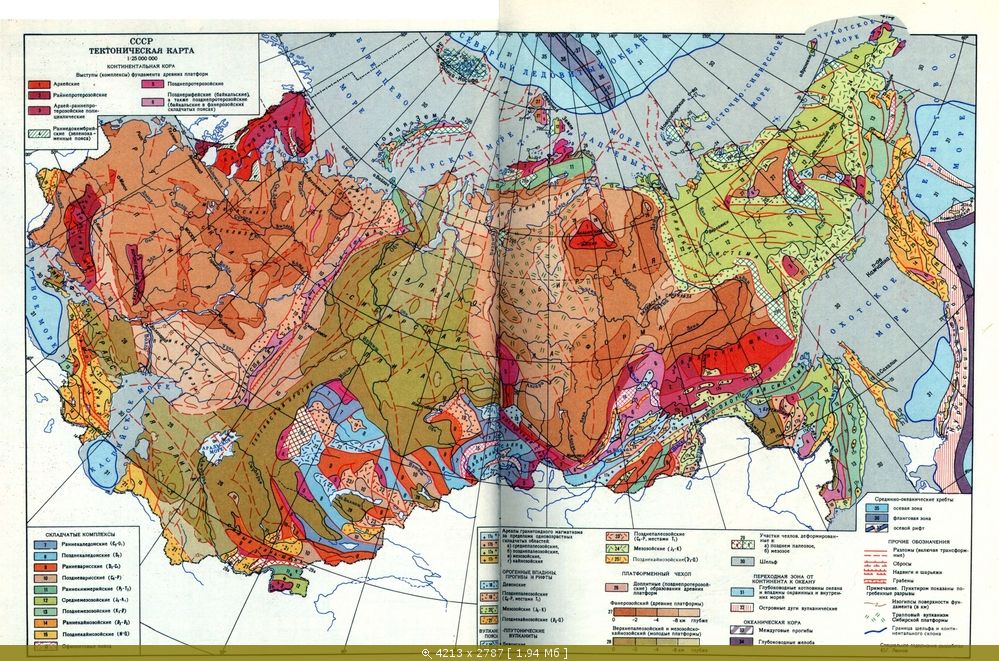 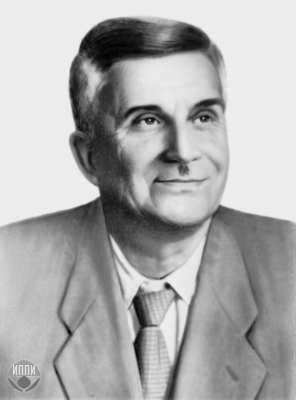 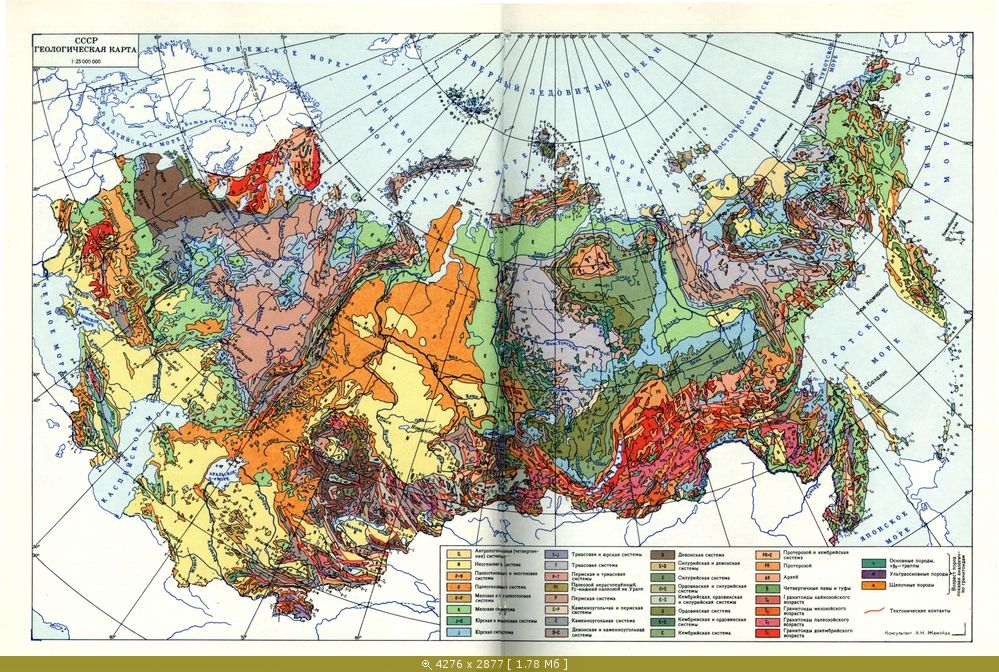 Когда Вегенер вернулся из второй экспедиции в Гренландию, его посетила гениальная идея. В январе 1912 года он представляет свою теорию обществен-ности: Континенты являются независи-мыми плато, лёгкими по сравнению с более глубокими слоями земной коры. Из-за этого они могут, как льдины, дрей-фовать по земной коре. В ходе истории континенты изменили положение и передвигаются до сих пор. Так, африканс-кий континент «подползает» под плато Евразии, образуя Альпы. До Вегенера уже много известных учёных выражали подобные мысли, напри-мер Александр Гумбольдт или Евграф Быханов, но не могли выработать теорию. Вегенер же нашёл множество доказательств в пользу своей теории.
Альфред Лотар Вегенер
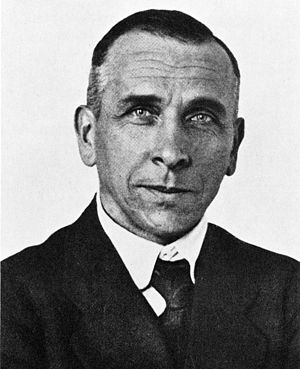 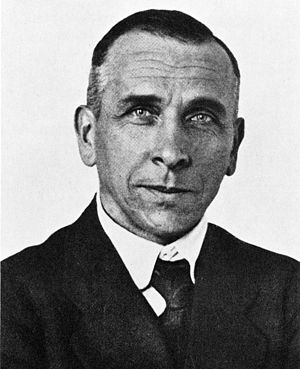 Вегенер являлся в своё время одним из наиболее авторитетных в Европе и во всем мире метеорологов, в особенности среди исследователей физики атмосферы, и пионером в изучении верхних её слоев. Большой вклад был внесен Вегенером в изучение смерчей и некоторых оптических явлений в атмосфере, таких как гало, миражи и пр. Вегенером было опубликовано несколько учебных руководств, ряд научных монографий и более сотни других работ, посвященных разным вопросам метеорологии. Наиболее известным трудом стала его монография «Термодинамика атмосферы», увидевшая свет в 1911 году и впоследствии перерабатывавшаяся автором (на русском языке вышла в 1935 году).
Автор сделал первую попытку дать физическое обоснование процессов, от которых зависит погода. Особое место в книге занимают идеи о слоистом строении атмосферы Земли.
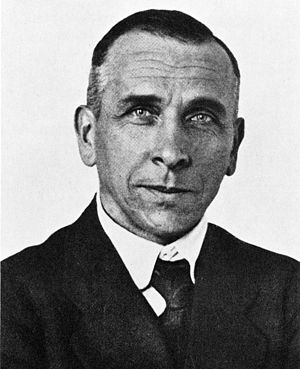 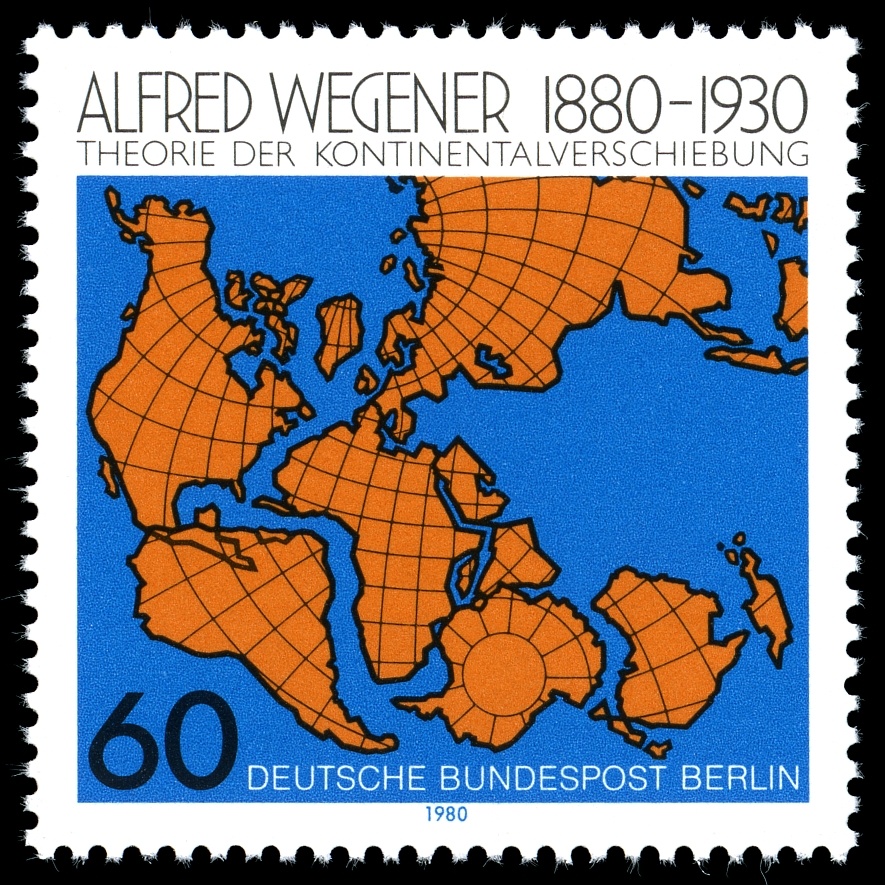 Михаил Владимирович
Голицын
С 1948-ого по 1951 год учится в Московском геологоразведочном институте. После окончания МГРИ переезжает в Караганду (Казахстан), работает геологом на угольных месторождениях, занимается научной работой. В 1966 году защищает кандидатскую диссертацию «Метаморфизм и прогноз качества углей Карагандинского бассейна», в 1975 году — докторскую диссертацию «Метаморфизм палеозойских углей Центрального Казахстана».
В 1975 г. возвращается в Москву, до 1988 года — ведущий научный сотрудник Всесоюзного научно-исследовательского института экономики минерального сырья и геологоразведочных работ (ВИЭМС). Далее работает в должности профессора,на кафедре геологии и геохимии горючих ископаемых геологического факультета МГУ
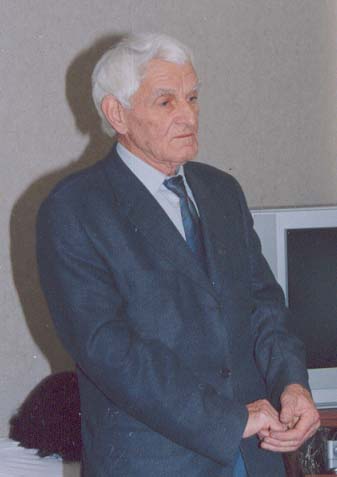 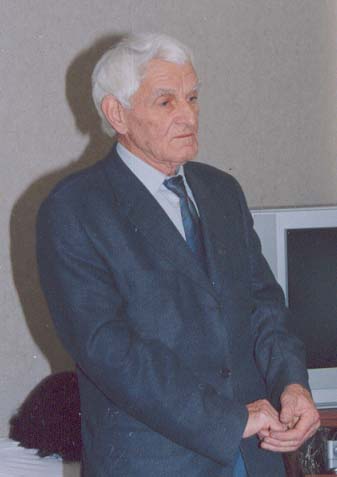 Труды
«Месторождения горючих сланцев России и мира» (1988)
«Коксующиеся угли России и мира» (1996)
«Газоугольные бассейны России и мира» (2002)
«Мир солнечного камня» (2010)
«Геология месторождений угля и горючих сланцев СССР» (1963-1978 гг.) (соавтор)
«Угольная база России» (1999-2004 гг.)(соавтор)
Виктор Мориц  Гольдшмидт
Разработал геохимическую классификацию элементов, предложил закон изоморфизма, названный его именем. 

Выдвинул одну из первых теорий относительно состава и строения глубин Земли, причем предсказания Гольдшмидта подтвердились в наибольшей степени. 

Одним из первых рассчитал состав верхней континентальной коры.
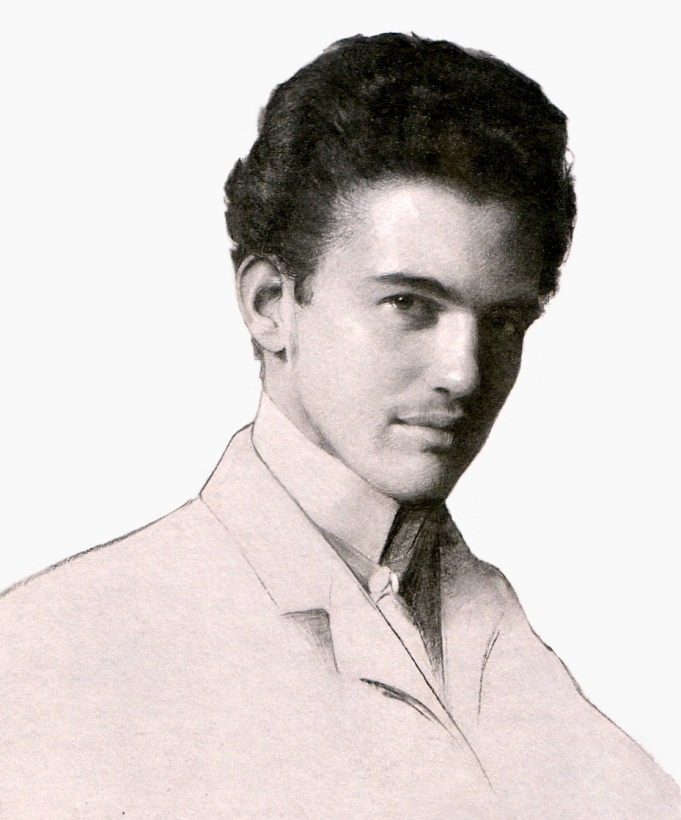 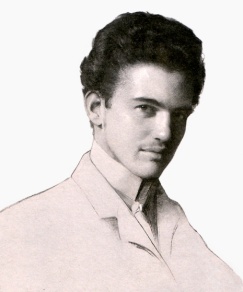 Крупнейшие  достижения :
Геохимия
Правило Гольдшмидта
Правило фаз Гольдшмидта
Victor Moritz Goldschmidt: Father of Modern Geochemistry by Brian Mason (ISBN 0-941809-03-X)
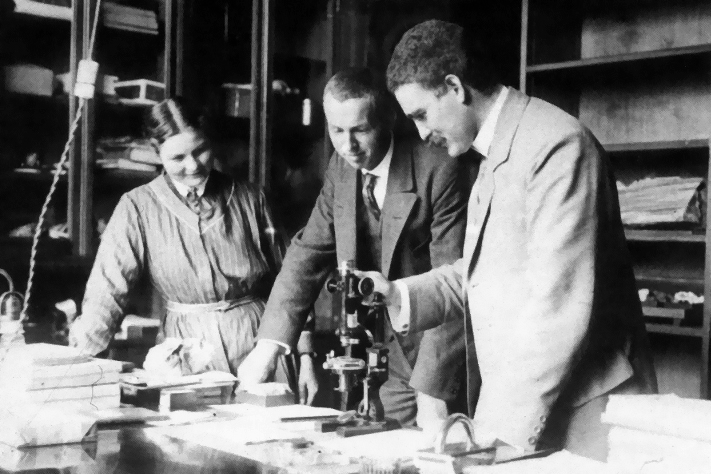 Владимир Иванович Вернадский
В круг его интересов входили многие науки: геология, почвоведение, кристаллография, минералогия, геохимия, радиогеология, биология, палеонтология, биогеохимия, метеоритика, философия и история. Кроме того, он занимался организаторской научной и общественной деятельностью. 
Лауреат Сталинской премии первой степени (1943).
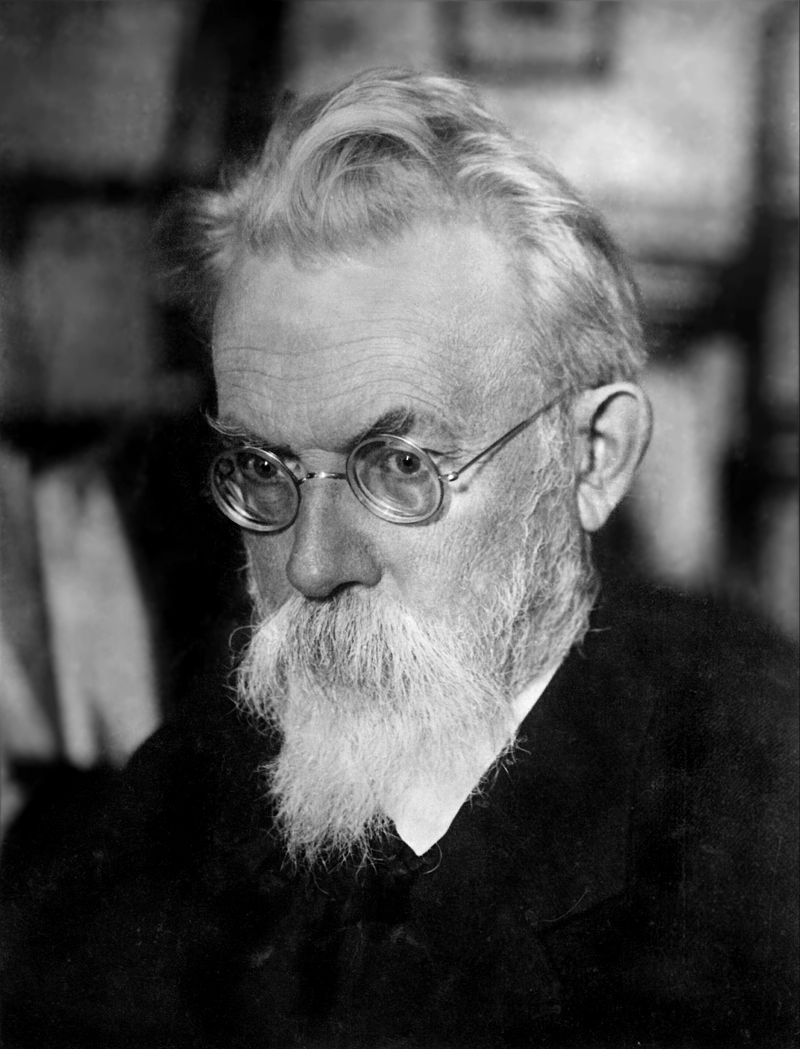 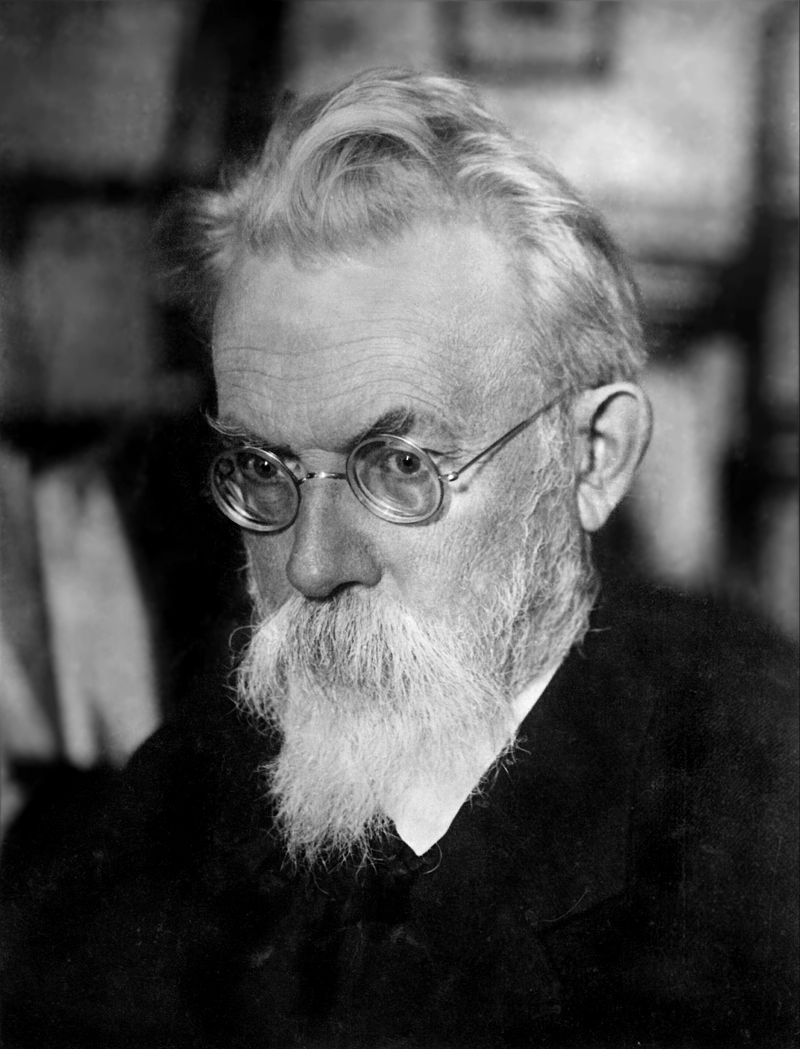 Учение о биосфере и ноосфере
  
В структуре биосферы Вернадский выделял семь видов вещества:
Живое;
Биогенное (возникшее из живого или подвергшееся переработке);
Косное (абиотическое, образованное вне жизни);
Биокосное (возникшее на стыке живого и неживого; к биокосному, по Вернадскому, относится почва);
Вещество в стадии радиоактивного распада;
Рассеянные атомы;
Вещество космического происхождения.
В. И. Вернадский рассматривал различные гипотезы панспермии в историческом контексте, он пришёл к заключению лишь об извечности жизни в течение геологического времени. Методы и подходы кристаллографии Вернадский распространял на вещество живых организмов. Живое вещество развивается в реальном пространстве, которое обладает определённой структурой, симметрией и дисимметрией. Строение вещества соответствует некоему пространству, а их разнообразие свидетельствует о разнообразии пространств. Таким образом, живое и косное не могут иметь общее происхождение, они происходят из разных пространств, извечно находящихся рядом в Космосе. Некоторое время Вернадский связывал особенности пространства живого вещества с его предполагаемым неевклидовым характером, но по неясным причинам отказался от этой трактовки и стал объяснять пространство живого как единство пространства-времени.
Важным этапом необратимой эволюции биосферы Вернадский считал её переход в стадию ноосферы.
В работе А. Е. Ферсмана можно выделить три основных направления. Первое из них — «топо-минералогическое», то есть отмечающее закономерности простра-нственного распределения минералов и химических элементов. 
Второе — исследование пегматитового процесса, Александр Евгеньевич начал изучать пегматитовые жилы ещё в самом начале карьеры. 
Третьим основным направлением его деятельности стала геохимия, именно её исследования выдвинули Ферсмана в ряды передовых учёных своего времени.
Для характеристики распространён-ности элементов в земной коре Ферсман ввёл понятие об атомных процентах, то есть о процентном содержании в земной коре атомов элементов. Атомные проценты и проценты по массе [массовые проценты] для одного и того же элемента различны. Так, водород по числу его атомов в земной коре занимает третье место (17 %), а по массе — девятое (1 %; 1 % (масс.)).
Александр Евгеньевич Ферсман
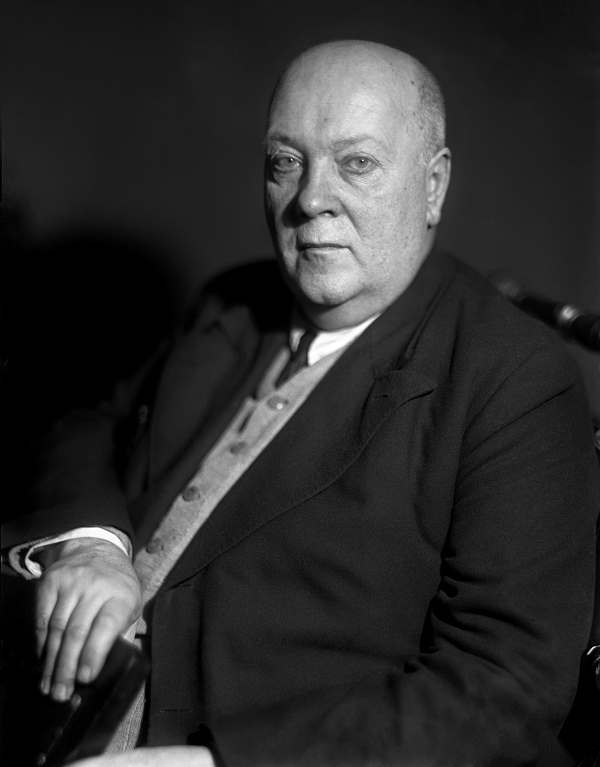 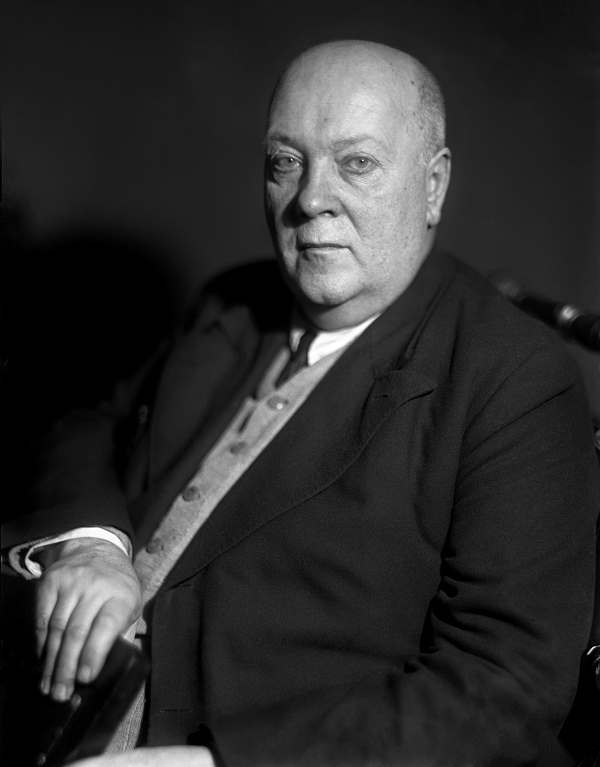 Является автором более 1 500 научных работ. Некоторые из них:
«Геохимия» (тома 1—4, 1933—1939)
«Пегматиты» (1931)
«Полезные ископаемые Кольского полуострова» (1940) (Сталинская премия I степени в 1942 году)
Кроме того, написал более 1500 статей и печатных работ по кристаллографии, минералогии, геологии, химии, геохимии, географии, аэрофотосъёмке, астрономии, философии, искусству, археологии, почвоведению, биологии.
Знаток драгоценных и поделочных камней. Блестящий популяризатор науки. 
Написал замечательные популярные книги:
«Занимательная минералогия» (1928). До 1953 года только в СССР вышло 25 изданий.
«Воспоминания о камне» (1940).
«Занимательная геохимия» (издано посмертно).
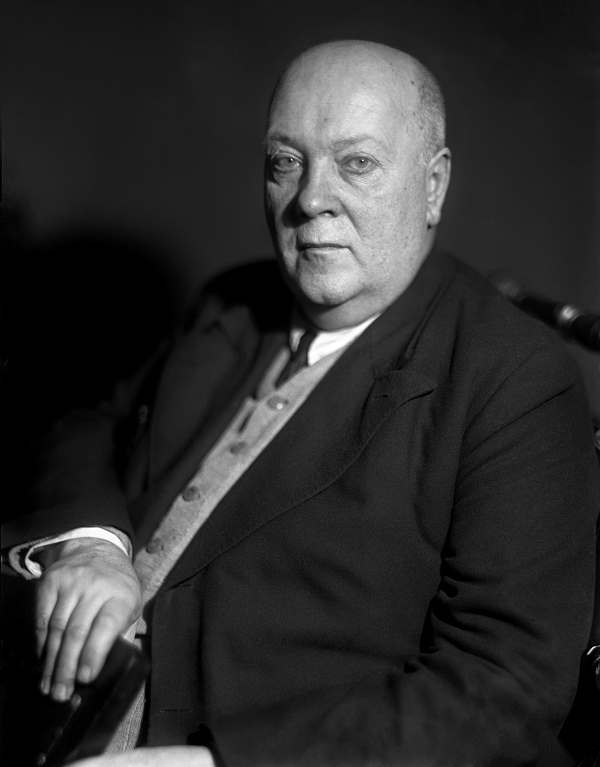 Кристаллография алмаза. Ред. и комм. Д. С. Белянкина и И. И. Шафрановского. Изд-во Академии Наук СССР, 1955. (сер. Классики науки).
Рассказы о самоцветах (издано посмертно).
Очерки по минералогии и геохимии. М.: Наука, 1977. — Научно-популярная серия. 2-е издание.
Кроме того, написал множество очерков и книг о своих путешествиях за камнями, в том числе
«Мои путешествия» (издано посмертно);
«Наш апатит». М.: Наука, 1968. — Академия наук СССР. Научно-популярная серия. — О том, как были обнаружены несметные богатства апатитов, о трудном и романтическом
пути научного поиска, о красоте и богатстве нашего Севера;
«Путешествия за камнем». М.: Издательство Академии Наук СССР, 1960
Во многих научно-популярных изданиях Ферсман указывается как автор гипотезы о том, что жизнь возможна не только на биологической основе, но и на кремниевой. Но источники в работах учёного на этот взгляд не указываются.
Александр Павлович Виноградов
советский геохимик, организатор и директор Института геохимии и аналитической химии (ГЕОХИ) АН СССР, основатель и руководитель первой отечественной кафедры геохимии (в МГУ), вице-президент, академик Академии наук СССР (1953). 

Иностранный член Болгарской, Польской, Индийской академий наук. Дважды Герой Социалистического Труда. Лауреат Ленинской премии.
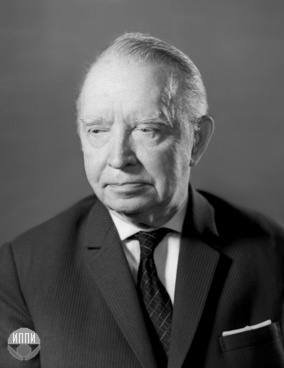 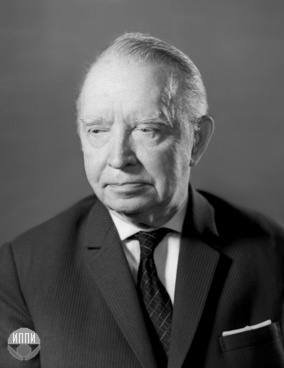 Исследования академика Виноградова простираются от биогеохимии до космохимии. Им изучены изменения химического состава организмов в связи с их эволюцией, особенно содержание в организмах редких и рассеянных элементов (микроэлементов); он ввёл в науку понятие «биогеохимические провинции» и описал связанные с ними биогеохимические эндемии растений и животных; кроме этого — развил биогеохимический метод поиска полезных ископаемых.
На основе изотопных исследований показал, что фотосинтетический кислород образуется из воды, а не из углекислого газа. В области геохимии им проведена идея создания физико-химической теории геологических процессов. Изучал геохимию ряда элементов, в частности редких элементов в почвах, и состав пород Восточно-Европейской (Русской) платформы; определил средний состав главных пород Земли. Предложил гипотезу универсального механизма образования оболочек планет на основе зонного плавления силикатной фазы и разработал представление о химической эволюции Земли.
советский геолог, геохимик, петрограф, член-корреспондент АН СССР (1953 год).
Леонид Васильевич Пустовалов
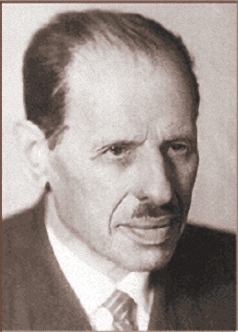 С 1934 года Л. В. Пустовалов возглавил кафедру минералогии и кристаллографии в Московском нефтяном институте (МНИ). Инициатива исходила от тогдашнего директора МНИ, И. М. Губкина, с которым они были знакомы по работе в Московском отделении Геологического комитета, где с 1928 года Леонид Васильевич организовал и руководил геохимической лабораторией. С первых дней руководства кафедрой, Л. В. Пустовалов обратил особое внимание на изучение геохимии и петрографии осадочных пород, включая возможно нефтематеринские и продуктивные горизонты нефтяных и газовых месторождений. С 1934 года она стала называться кафедрой петрографии осадочных пород, что оказалось первым, из подобных названий в советских вузах.
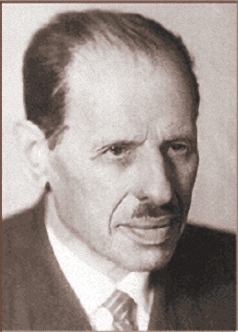 Преимущественно печатные работы Л. В. Пустовалова, числом более 150, посвящены петрографии и геохимии осадочных пород. Его главный труд — монография «Петрография осадочных пород», явился толчком к изучению осадочного породообразования и осадочных полезных ископаемых, так как в нём были разработаны теоретические положения о дифференциации осадочного вещества, периодичности осадконакопления и существенно уточнены представления об осадочных геохимических фациях.
Николай Михайлович Страхов
советский геолог и геохимик, один из создателей современной литологии. Доктор геолого-минералогических наук[1], академик АН СССР. Лауреат Ленинской (1961) и Сталинской (1948) премий
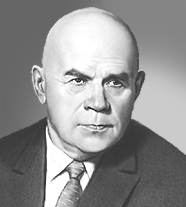 Страхов считается одним из создателей современной литологии, он внёс значительный вклад в развитие геохимии осадочных пород. Большинство работ Страхова посвящено изучению современных осадков как модели древнего осадкообразования и разработке на этой основе сравнительно-исторического метода
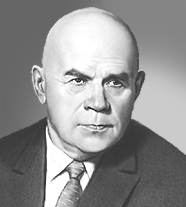 Продолжая работы учёных Н. И. Андрусова и А. Д. Архангельского, Страхов развивал и последовательно применял сравнительно-литологический метод для объяснения способов образования древних осадочных отложений. 

Основные труды Страхова были посвящены выяснению генезиса современных осадков Чёрного и Каспийского морей, внутриконтинентальных озёр, а также Тихого,  Атлантического и Индийского океанов.

Страхову удалось обосновать идею о четырёх типах литогенеза и рассмотреть их эволюцию в истории Земли, а также разработать теорию диагенеза, галогенеза и гумидного рудообразования; исследовал горючие сланцы, соли, железные и марганцевые руды, известково-доломитовые горные породы.

Также Николай Михайлович занимался изучением форм миграции и закономерности распределения железа, фосфора, ванадия и прочих химических элементов в реках, морях и океанах, а также в древних водоёмах, им было установлено влияние физико-географического взаимодействия водосборов и водоёмов стока на распределение элементов в процессах осадкообразования.

Одна из главных работ Н. М. Страхова «Основы теории литогенеза» (1960, 1962) была посвящена теоретическому осмысливанию всего осадочного процесса. Эта работа стала итогом развития генетической литологии на конец 1950-х гг